Mokyklos veiklos kokybės rodiklio „Ugdymosi aplinkos įvertinimas“ (Platusis įsivertinimas)
3.1. Įgalinanti mokytis fizinė aplinka
3.1.1. Įranga ir priemonės
3.1.2. Pastatas ir jo aplinka
3.2.1. Mokymasis ne mokykloje
Tyrimas vyko 2022 m.
Mokyklos veiklos kokybės įsivertinimo darbo grupė
Vadovė – Daiva Menclerienė
Nariai: Alma Maskolaitienė, Lina Stasiulienė, Raminta Grimalytė
Tikslinė grupė
5–8 klasių mokiniai, 
1–8 klasių mokinių tėvai.
Anketiniame tyrime dalyvavo  83 tėvai, 20 mokytojų, 103 mokiniai.
Stebėtos 27 ugdomosios veiklos / pamokos. Visose pamokose / veiklose tikslingai panaudojamos IKT technologijos, interaktyvios užduotys.
Tyrimo metodika
Metodai: anketavimas, pamokų stebėsena.
Įrodymai, šaltiniai: stebėtų pamokų protokolai, anketų formos ir atsakymai Google diske.
3.1.1. Įranga ir priemonės
Raktiniai žodžiai: įvairovė, šiuolaikiškumas
Mokytojai naudoja kompiuterius pamokose
TĖVAI				MOKYTOJAI		MOKINIAI
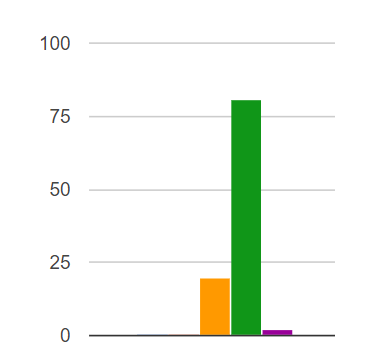 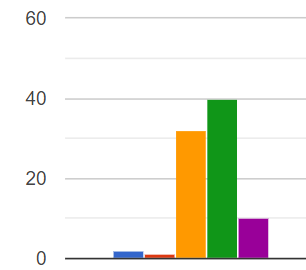 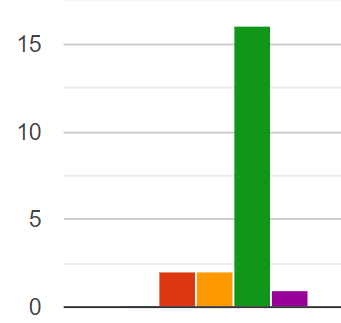 Mokytojai naudoja interaktyvią lentą pamokose
TĖVAI				MOKYTOJAI		MOKINIAI
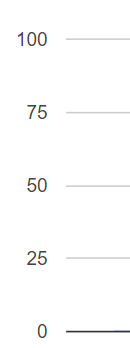 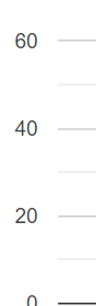 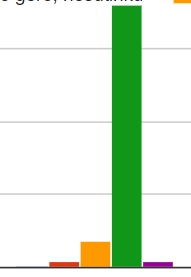 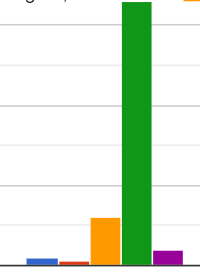 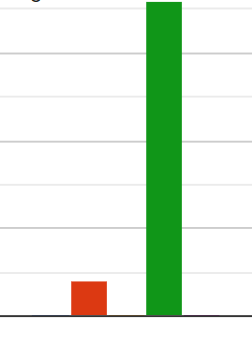 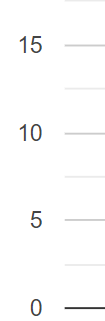 Mokytojai naudoja įvairias priemones (pvz., paveikslus, žemėlapius ir t. t.) pamokose.
TĖVAI				MOKYTOJAI		MOKINIAI
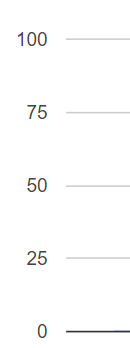 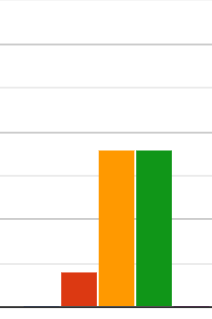 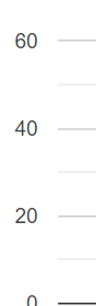 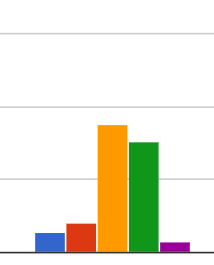 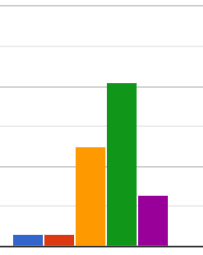 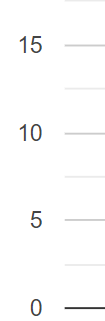 Mokytojai patys paruošia mokymo priemonių: viktorinų, žaidimų, testų ir t.t.
TĖVAI				MOKYTOJAI		                      MOKINIAI
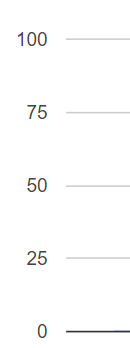 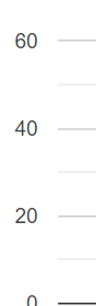 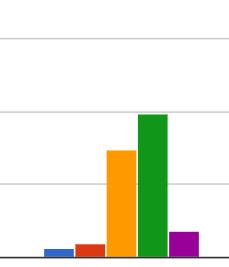 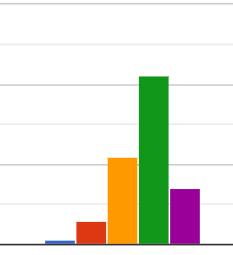 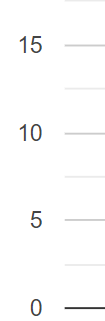 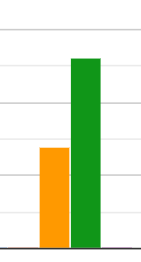 Įrangos ir priemonių užtenka visiems mokiniams
TĖVAI				MOKYTOJAI		                       MOKINIAI
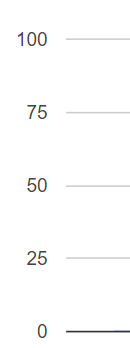 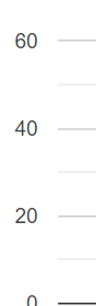 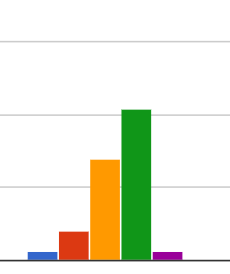 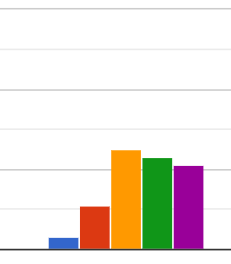 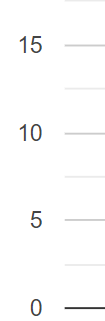 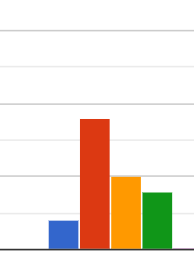 Įranga ir priemonės yra šiuolaikiškos
TĖVAI				MOKYTOJAI		           MOKINIAI
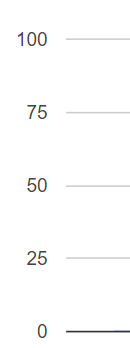 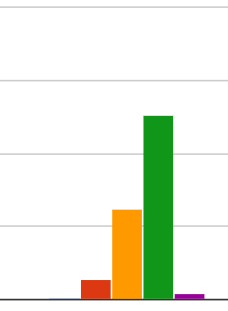 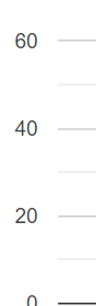 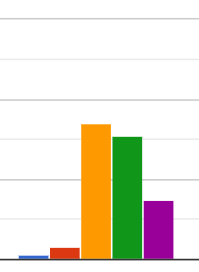 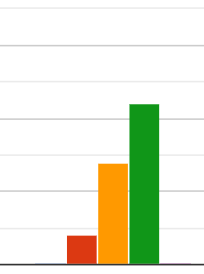 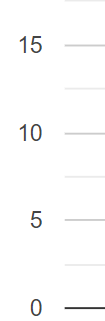 Įranga ir priemonės atitinka mano vaiko poreikius
TĖVAI				MOKYTOJAI		         MOKINIAI
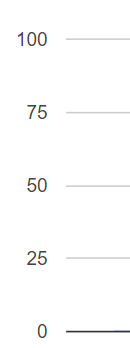 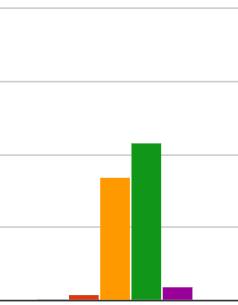 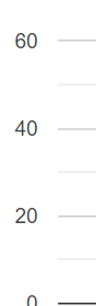 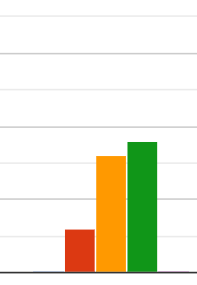 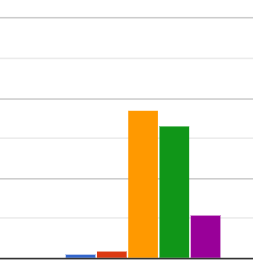 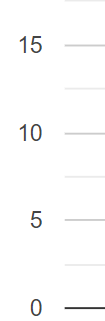 Mokykla nuolat atnaujina mokymo(si) įrangą ir priemones
TĖVAI			MOKYTOJAI		                        MOKINIAI
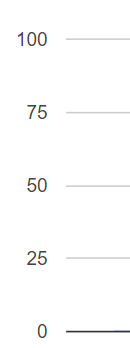 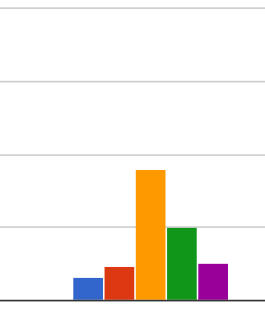 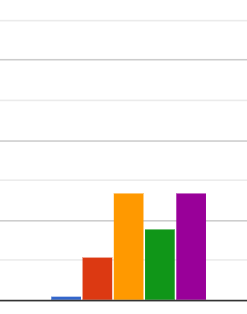 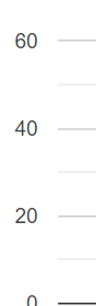 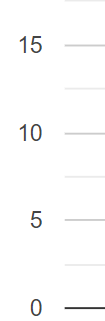 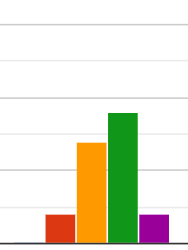 Mokytojai pamokose, kai reikia, naudoja informacines technologijas
TĖVAI			MOKYTOJAI		             MOKINIAI
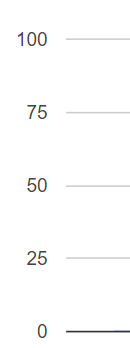 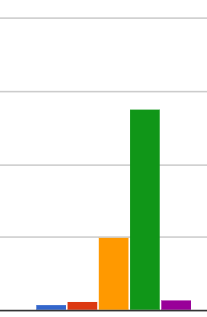 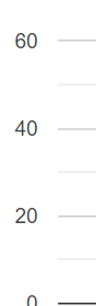 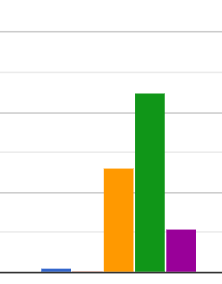 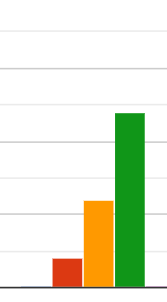 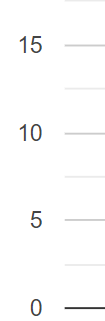 Atliekant kai kuriuos namų darbus, mokytojai prašo naudoti informacines technologijas
TĖVAI				MOKYTOJAI		  MOKINIAI
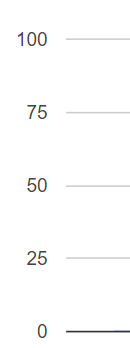 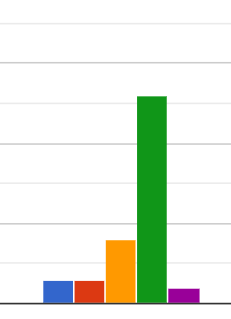 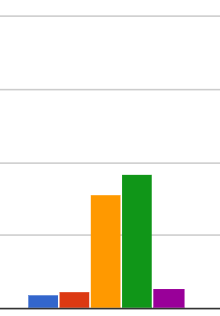 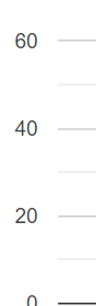 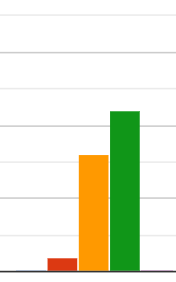 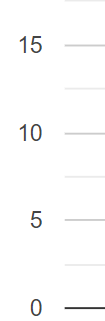 Kai mokytojai taiko informacines technologijas, mokiniai geriau išmoksta
TĖVAI				MOKYTOJAI		           MOKINIAI
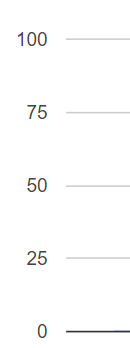 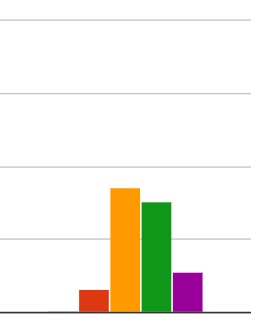 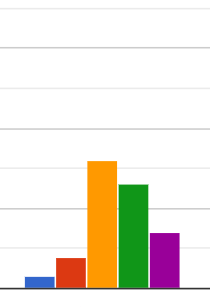 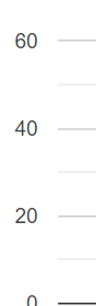 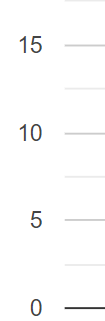 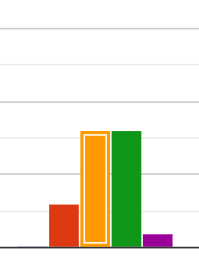 Aukščiausios vertės (tėvų, mokinių, mokytojų)
Mokytojai pamokose, kai reikia, naudoja informacines technologijas – 67,9 % mokinių, 60 % mokytojų, 51,8 % tėvų pritaria šiai nuomonei.
Atliekant kai kuriuos namų darbus, mokytojai prašo naudoti informacines technologijas – 
46,6 % mokinių, 60 % mokytojų, 61,4 % tėvų pritaria šiai nuomonei.
Mokytojai patys paruošia mokymo priemonių: viktorinų, žaidimų, testų ir t.t – 47,5 % mokinių, 65 % mokytojų, 49,3 % tėvų pritaria šiai nuomonei.
Mokytojai naudoja interaktyvią lentą pamokose – 100 % mokinių, 99 % mokytojų, 78,3 % tėvų pritaria šiai nuomonei.
Mokytojai naudoja kompiuterius pamokose – 73 % mokinių, 85 % mokytojų, 48,1 % tėvų pritaria šiai nuomonei.
Žemiausios vertės (tėvų, mokinių, mokytojų)
Kai mokytojai taiko informacines technologijas, mokiniai geriau išmoksta – 4,8 % mokinių, 15 % mokytojų, 9,6 % tėvų nepritaria šiai nuomonei.

Mokykla nuolat atnaujina mokymo(si) įrangą ir priemones – 8,7 % mokinių, 15 % mokytojų, 13,24 % tėvų nepritaria šiai nuomonei.

Įrangos ir priemonių užtenka visiems mokiniams – 5,8 % mokinių, 50 % mokytojų, 14,4 % tėvų nepritaria šiai nuomonei.
3.2.1. Pastatas ir jo aplinka
Raktiniai žodžiai: estetiškumas, ergonomiškumas
Mūsų mokykla yra jauki
TĖVAI		          MOKYTOJAI		               MOKINIAI
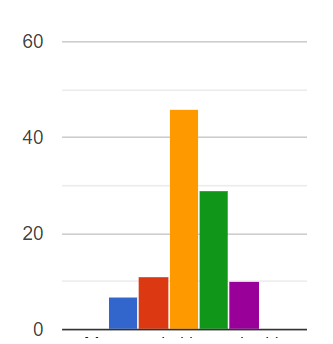 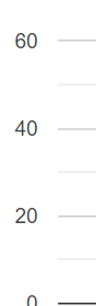 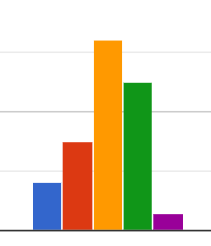 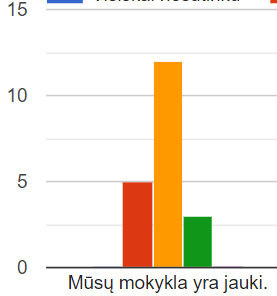 Mokiniai jaučiasi saugiai mokykloje ir jos kieme
TĖVAI			MOKYTOJAI		                          MOKINIAI
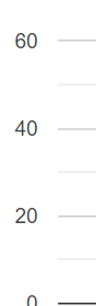 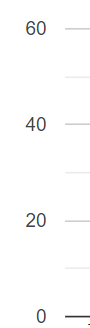 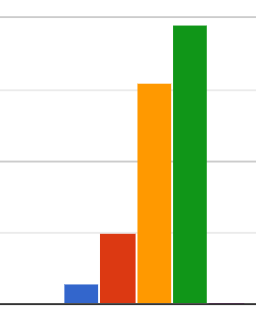 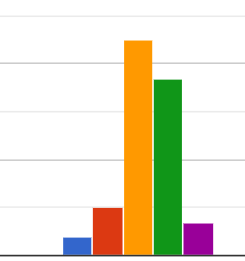 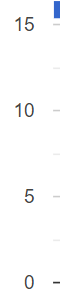 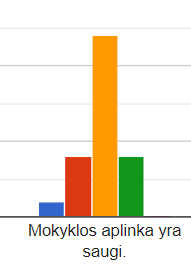 Mokytojai įtraukia mokinius į klasės ar bendrų mokyklos erdvių kūrimą, puošimą
TĖVAI				MOKYTOJAI		                    MOKINIAI
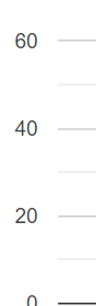 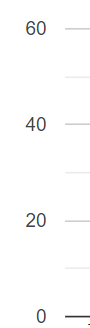 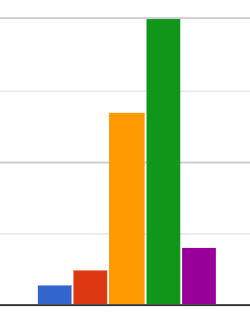 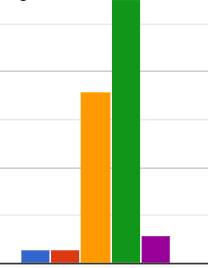 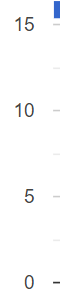 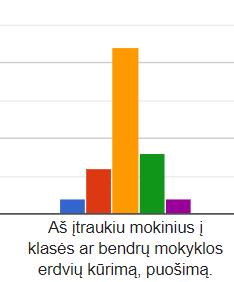 Mokinių darbai demonstruojami klasės patalpose
TĖVAI				MOKYTOJAI		                           MOKINIAI
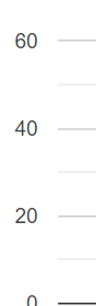 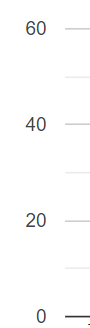 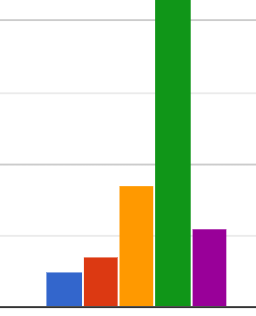 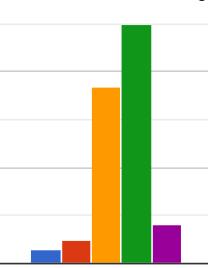 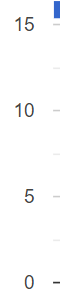 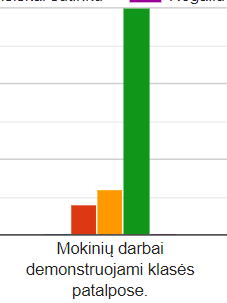 Mokinių darbai demonstruojami mokyklos bendrose erdvėse
TĖVAI				MOKYTOJAI		              MOKINIAI
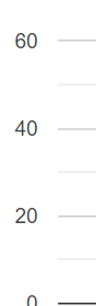 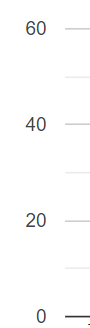 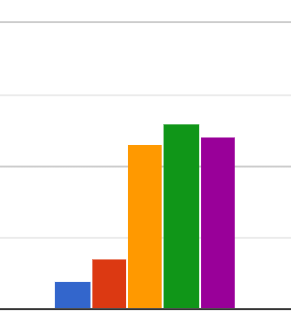 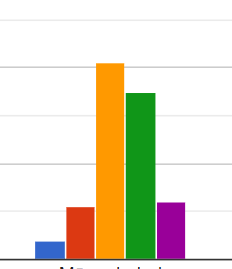 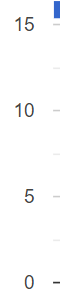 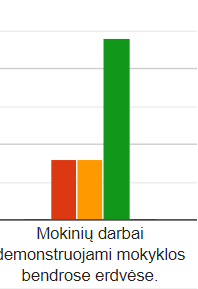 Aukščiausios vertės (tėvų, mokinių, mokytojų)
Mokinių darbai demonstruojami klasės patalpose – 48,5 % mokinių, 75 % mokytojų, 
78,3 % tėvų pritaria šiai nuomonei.
Mokytojai įtraukia mokinius į klasės ar bendrų mokyklos erdvių kūrimą, puošimą – 53,3 % mokinių, 80 % mokytojų, 72,2 % tėvų pritaria šiai nuomonei.
Žemiausios vertės (tėvų, mokinių, mokytojų)
Mūsų mokykla yra jauki – 16,5 % mokinių, 25 % mokytojų, 27,7 % tėvų nepritaria šiai nuomonei.
Mokiniai jaučiasi saugiai mokykloje ir jos kieme –16,5 % mokinių, 25 % mokytojų, 
19,2 % tėvų nepritaria šiai nuomonei.
3.2.1.Mokymasis ne mokykloje
Raktiniai žodžiai: mokyklos teritorijos naudojimas ugdymui, edukacinės išvykos
Kartais pamokos perkeliamos į lauką
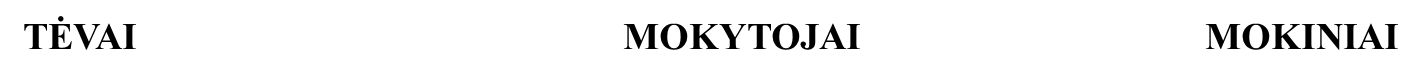 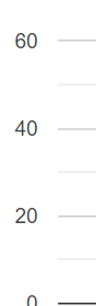 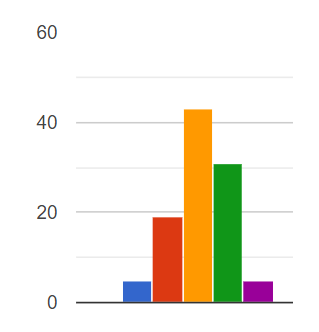 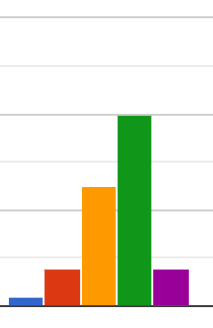 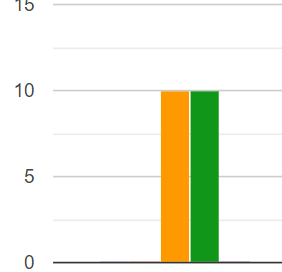 Mokytojai kai kurias pamokas organizuoja mokyklos kieme
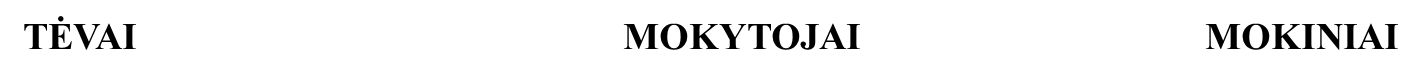 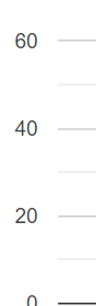 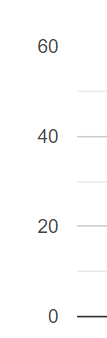 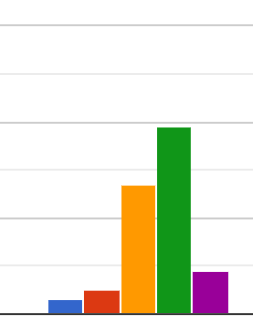 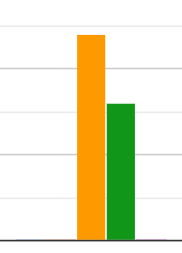 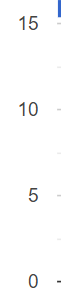 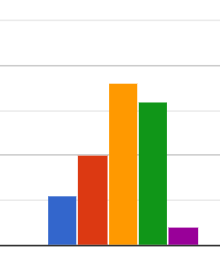 Mokykla / klasė organizuoja išvykas po miestą, rajoną, Lietuvą
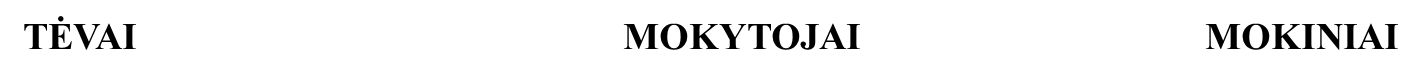 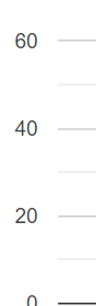 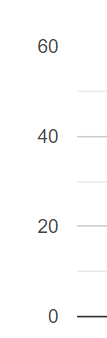 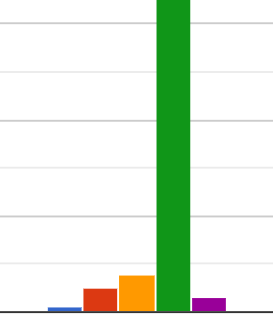 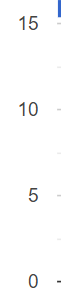 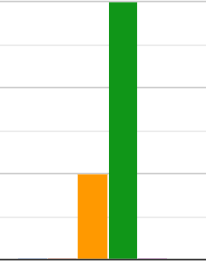 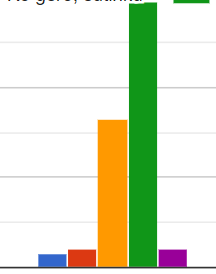 Mokytojai pamokas organizuoja kultūros įstaigose: bibliotekose, muziejuose ir kitose
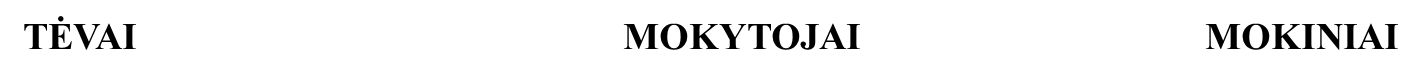 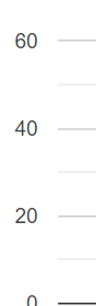 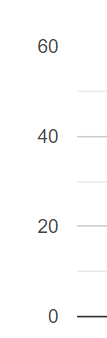 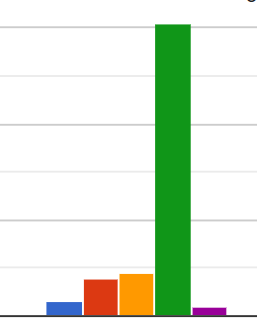 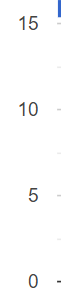 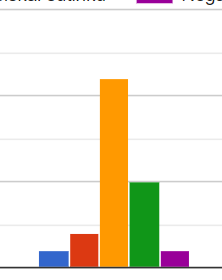 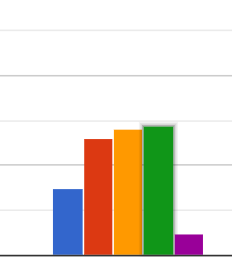 Mokytojai skatina mokinius keliauti
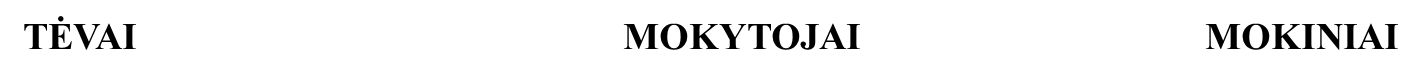 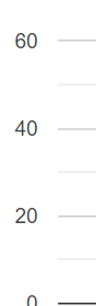 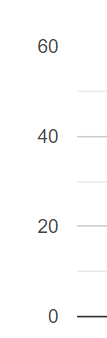 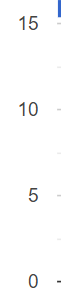 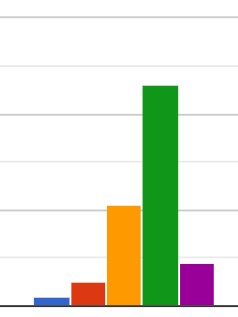 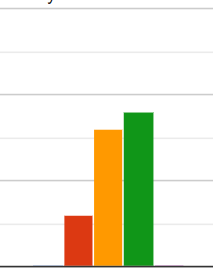 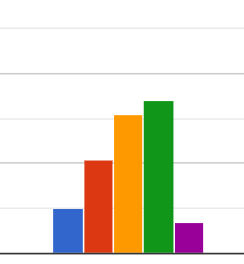 Aukščiausios vertės (tėvų, mokinių, mokytojų)
Kartais pamokos perkeliamos į lauką – 69,9 % mokinių, 100 % mokytojų, 
78,3 % tėvų pritaria šiai nuomonei.
Mokytojai kai kurias pamokas organizuoja mokyklos kieme – 66,9 % mokinių, 100 % mokytojų, 80,7 % tėvų pritaria šiai nuomonei.
Mokykla / klasė organizuoja išvykas po miestą, rajoną, Lietuvą – 79,6 % mokinių, 100 % mokytojų, 78,3 % tėvų pritaria šiai nuomonei.
Žemiausios vertės (tėvų, mokinių, mokytojų)
Mokytojai skatina mokinius keliauti – 24,2 % mokinių, 15 % mokytojų, 3,61 % tėvų nepritaria šiai nuomonei.
Mokymasis virtualioje aplinkoje
Raktiniai žodžiai: tikslingumas, įvairiapusiškumas
Mokytojai skatina mokinius naudoti įvairias informacines technologijas mokantis
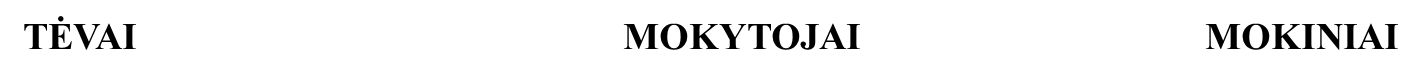 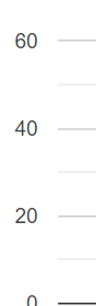 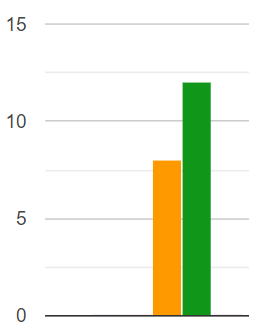 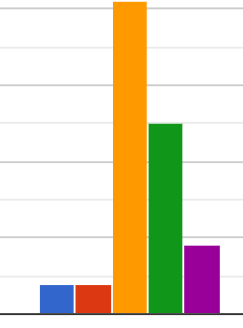 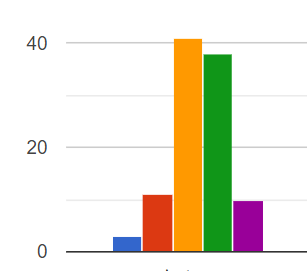 Informacinių technologijų taikymas pamokose padeda mokiniams gilinti dalyko žinias
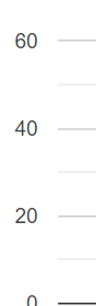 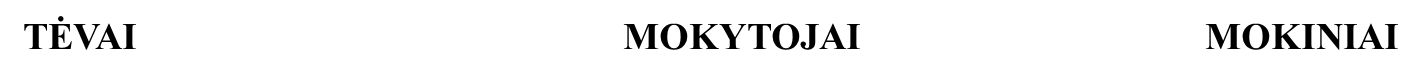 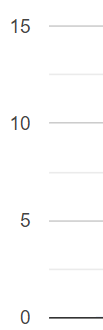 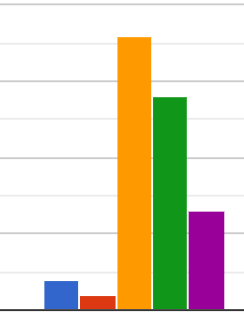 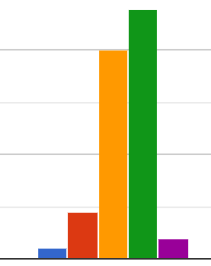 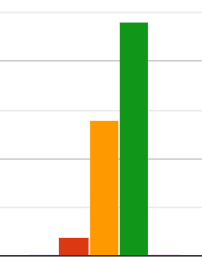 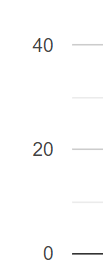 Informacinių technologijų taikymas pamokose padeda mokiniams tyrinėti, eksperimentuoti
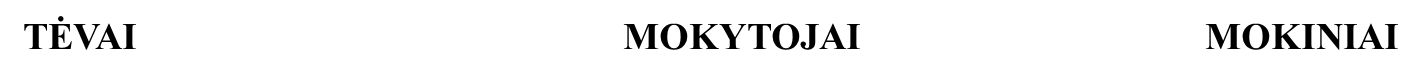 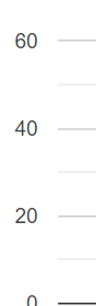 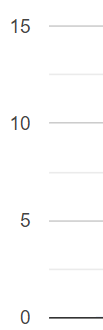 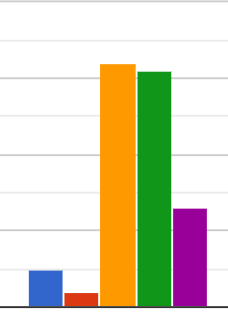 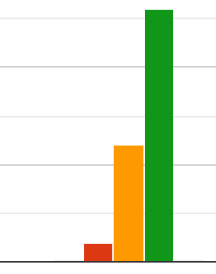 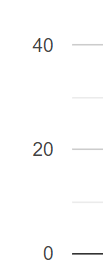 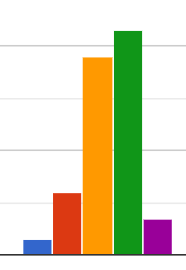 Naudojant virtualias aplinkas ir socialinius tinklus, sustiprėjo mokinio bendradarbiavimas su kitais mokiniais
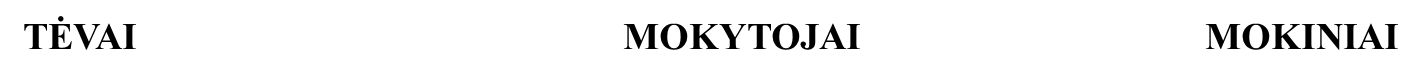 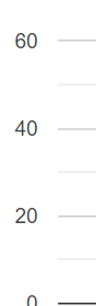 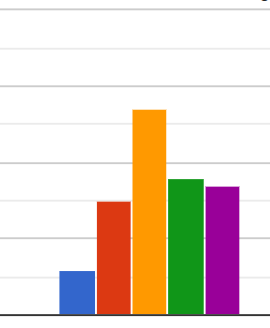 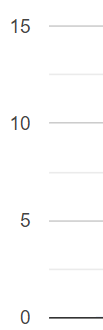 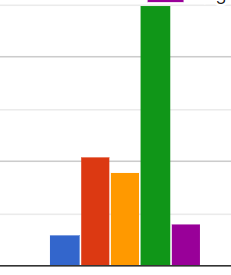 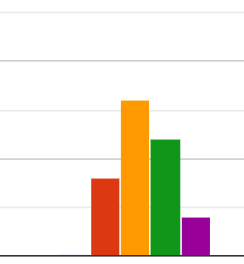 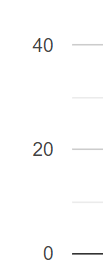 Virtualios aplinkos padeda mokiniams mokytis
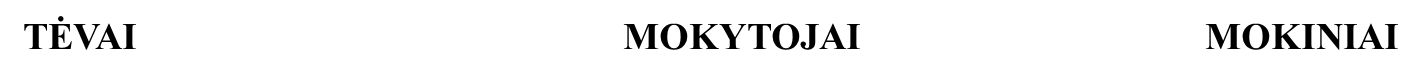 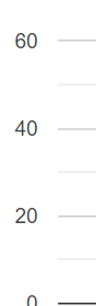 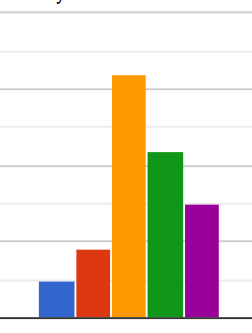 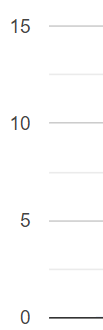 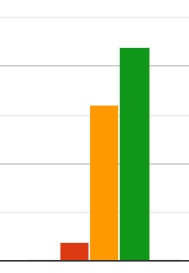 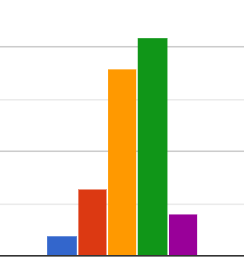 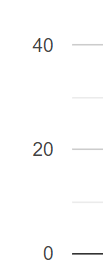 Aukščiausios vertės (tėvų, mokinių, mokytojų)
Mokytojai skatina mokinius naudoti įvairias informacines technologijas mokantis – 72,8 % mokinių, 100 % mokytojų, 100 % tėvų pritaria šiai nuomonei.
Informacinių technologijų taikymas pamokose padeda mokiniams gilinti dalyko žinias – 87,3 % mokinių, 90 % mokytojų, 80 % tėvų pritaria šiai nuomonei.
Žemiausios vertės (tėvų, mokinių, mokytojų)
Naudojant virtualias aplinkas ir socialinius tinklus, sustiprėjo mokinio bendradarbiavimas su kitais mokiniais – 14,5 % mokinių, 10 % mokytojų, 33,7 % tėvų nepritaria šiai nuomonei.
Mokytojai skatina mokinius keliauti – 24,2 % mokinių, 15 % mokytojų, 3,61 % tėvų nepritaria šiai nuomonei.
Bendros išvados.Stipriosios veiklos pusės
Mokytojai naudoja interaktyvią lentą, kompiuterius, patys ruošia mokymo priemones ir užduotis, mokinius skatina naudoti informacines technologijas ruošiant namų užduotis – 
67 % mokinių, 73,8 % mokytojų, 57,7 % tėvų pritaria šiai nuomonei.
Mokytojai įtraukia mokinius į bendrą klasių, erdvių puošimą, jų darbai eksponuojami mokykloje – 50,9 % mokinių, 77,5 % mokytojų, 75,2 % tėvų pritaria šiai nuomonei.
Pamokos organizuojamos mokyklos kieme, kitoje aplinkoje, organizuojamos išvykos po miestą, šalį – 72,1 % mokinių, 100 % mokytojų, 79,1 % tėvų pritaria šiai nuomonei.
Informacinių technologijų taikymas gilina dalyko žinias – 80,5 % mokinių, 95 % mokytojų, 
90 % tėvų pritaria šiai nuomonei.
Tobulintinos veiklos pusės
Naudojant virtualias aplinkas ir socialinius tinklus, sustiprėjo mokinio bendradarbiavimas su kitais mokiniais – 14,5 % mokinių, 10 % mokytojų, 33,7 % tėvų nepritaria šiai nuomonei.
Mokykloje mokiniai nesijaučia saugūs ir mokykla nėra jauki – 16,5 % mokinių, 25 % mokytojų, 23,4 % tėvų nepritaria šiai nuomonei.
Mokykla nuolat atnaujina įrangą ir priemones, jų pakanka visiems mokiniams, taikant IKT mokiniai geriau išmoksta – 6,4 % mokinių, 26,6 % mokytojų, 12,4 % tėvų nepritaria šiai nuomonei.
2023 m. veiklos kokybės įsivertinimo rodiklis
Remiantis Veiklos plano 2023 m., Ugdymo plano 2022-2023 m. m., Strateginio plano  2023–2025 m., vienu iš prioriteto iškeltų uždavinių 
4. Lyderystė ir vadyba
4.1. Veiklos planavimas ir organizavimas
4.1.1. Perspektyva ir bendruomenės susitarimai